«Как вести себя с 
незнакомыми людьми»








                                                    Выполнила: Огнивова Е.П.


2023г.
Цели и задачи:
Цель: Обучать детей правильному безопасному поведению при встрече с незнакомыми людьми.
Познакомить детей с понятием «опасность для жизни»

Задачи:
1. Дать детям понять, что приятная внешность   не всегда соответствует добрым намерениям.
2. Научить детей разбираться в ситуации, которая несет в себе опасность, и содействовать формированию у детей навыков  правильного  поведения  при встрече с незнакомыми людьми.
3.Воспитывать  осторожность, внимание, смекалку.
4. Воспитывать ответственное отношение к своей жизни и здоровью.
5.Развивать связную речь детей.
в таких случаях.
Осторожно – незнакомец!
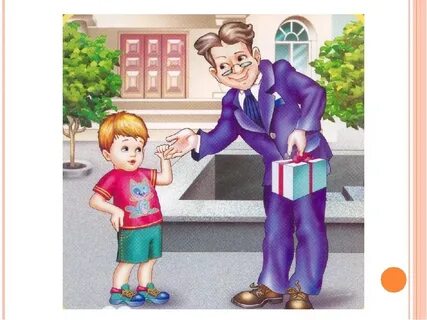 «Встреча с незнакомцем»
Не принимай гостинцы или подарки от случайных людей
Не позволяй кому – либо прикасаться к тебе
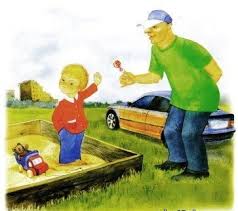 «Не садись в машину к незнакомцу»
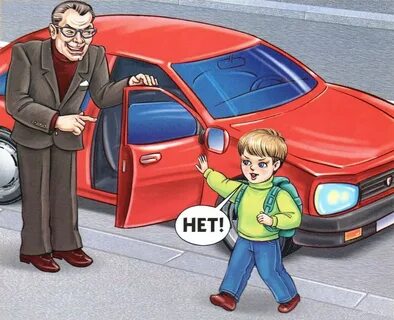 Если рядом с тобой притормаживает машина, не вступай в разговор с водителем.
Не садись в машину, даже если за рулём сидит женщина или приветливая девушка.
Если тебя насильно пытаются посадить  в машину, попробуй выбраться и убежать, зови на помощь.
«Смотри в оба»
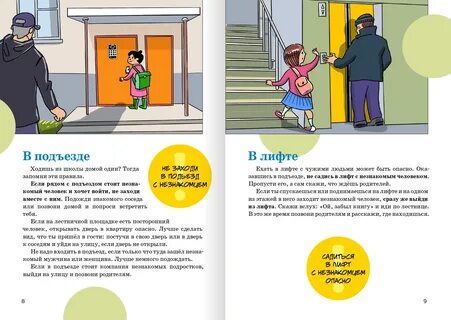 Не входи в подъезд или дом , если рядом стоит незнакомец.
Подожди знакомого соседа или позвони домой, чтобы тебя встретили. 
Будь внимателен, преступник может ждать поблизости.
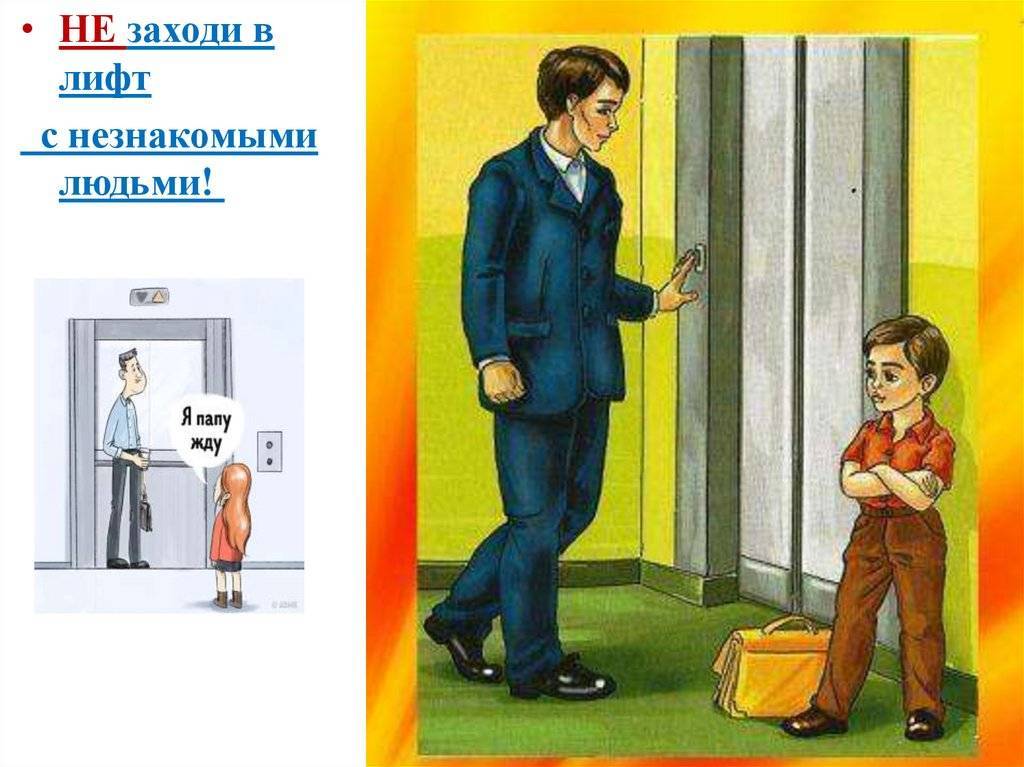 «Лифт»
Не входи в лифт с незнакомыми людьми
Не стой прямо перед дверью лифта, отойди в сторону, чтобы тебя не смогли туда втолкнуть.
Лучше воспользуйся лестницей.
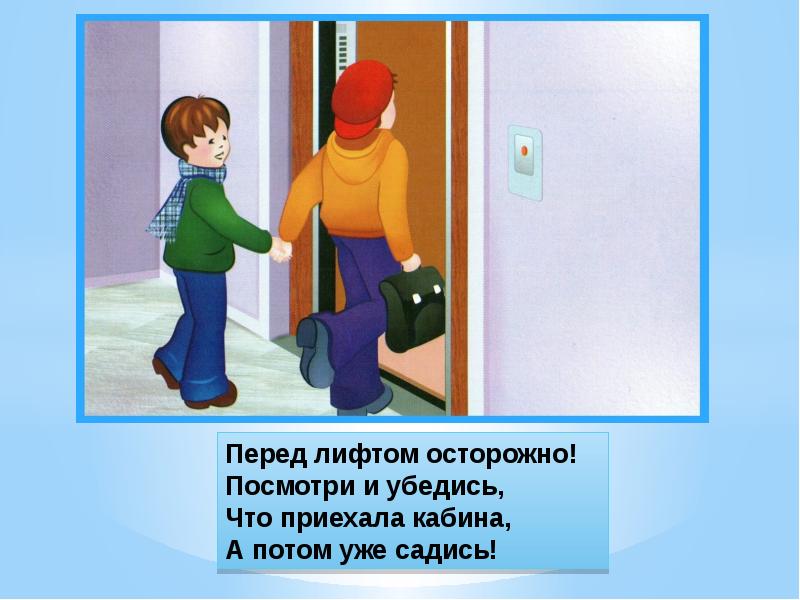 «Звонок в дверь»
Услышав звонок в дверь, всегда смотрите в глазок.
Не открывай дверь незнакомому человеку, даже если незнакомец скажет, что он работник полиции, или он представится знакомым родителей и что он действует от их имени.
Скажи незнакомцу, что ты дома не один и сейчас позовёшь кого – нибудь из взрослых.
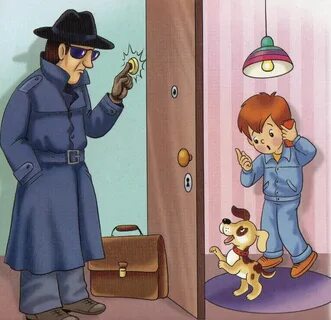 «Звонок по телефону»
Не вступай в телефонный разговор с незнакомым человеком.
Не говори, что родители на работе.
Не отвечая на вопросы, положи трубку
О любом звонке сообщи родителям
«В парке»
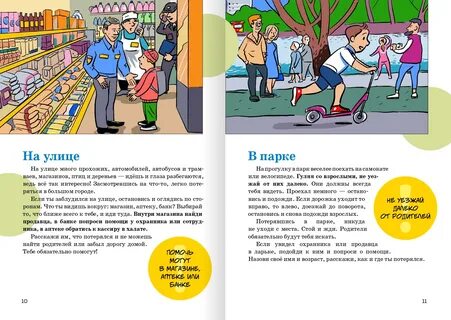 Гуляя со взрослыми в парке, не уезжай от них далеко.
Проехал немного – остановись и жди родителей.
Потерявшись в парке, никуда не уходи с места. Стой и жди.
Если увидел охранника или продавца мороженного, попроси их о помощи.
«Опасные места»
Не уходи без взрослых далеко от дома, в лес, на  реку.
Не ходи по пустырям и новостройкам, в таких местах могут поджидать хулиганы, агрессивные люди
Не вступай с незнакомцем в разговор, сделай вид, что спешишь.
«Правила находчивых «потеряшек»
Не уходи с места, где тебя оставили.
Если ты потерялся, подумай, к кому ты можешь обратиться за помощью: на улице к мамам и бабушкам, гуляющим с детьми; в магазине к продавцу. Но лучше обратиться к полицейскому. Ты должен знать свою фамилию, как зовут маму и папу, адрес и номер телефона.
Категорические «НЕЛЬЗЯ»
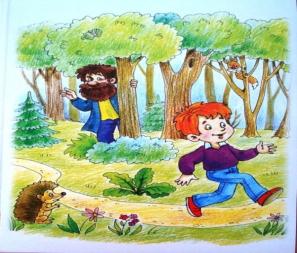 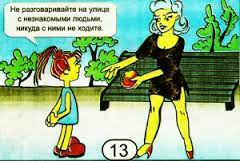 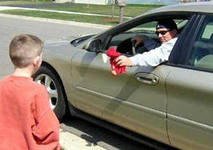 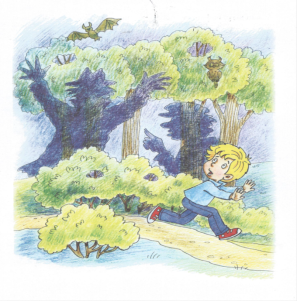 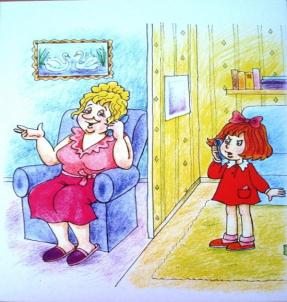 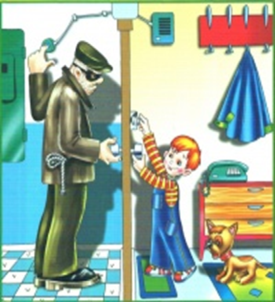 Спасибо за внимание!